PA Health and Physical Education PreK-12 Knowledge and Skills-Based Outcomes
Presentation by:
PA Health and Physical Education Program Improvement Committee
Presentation Description
This interactive training invites teachers and administrators alike to exhibit Health and Physical Education as you have never seen it before.  Utilizing resources and curriculum building tools that reflect the importance of health-related student data from the Youth Risk Behavior Survey, School Climate Survey, and the Pennsylvania Youth Survey.  
 
As a participant this training will illustrate strategies, activities, and lifelong skills to promote a healthier lifestyle for students for their educational career and beyond.  This training includes an introduction to the Health, Safety, and Physical Education Professional Learning Community, answer questions regarding to Chapter 4 requirements, integrating health into elementary classrooms, and tour of the Knowledge and Skills Based Outcomes for Health and Physical Education.
Summary of Presentation
Chapter 1: State Policies and Procedures regarding Health and Physical Education
Chapter 2:    K-12 Health and Physical Education Knowledge and Skills Based Outcomes Overview
Chapter 3:  How The HPED Outcomes Address National and State-Wide Youth Survey Data 
Chapter 4:  Engage HPE in PA
Chapter 5:  Health and Physical Education Professional Learning Community
Chapter 4 , Teacher Certification, and other state requirements for Health and Physical Education in PA
Chapter 1
§ 4.11. Purpose of public education.
(d)  The academic standards describe the knowledge and skills that students will be expected to demonstrate before graduating from a public school.
 (e)  Achievement of high academic standards in public education is dependent upon the quality of instruction in schools and student effort supported by the involvement of family and community.
 (f)  Assessment in public education is designed to determine student attainment of State and local academic standards.
 (g)  Public schools provide instruction throughout the curriculum so that students may develop knowledge and skills in the following areas:
(8)  Health, safety and physical education.
Academic Standards/Student Achievement/Assessment/Curriculum
§ 4.11. Purpose of public education.
(h)  Public education provides planned instruction to enable students to attain academic standards under §  4.12. Planned instruction consists of at least the following elements:
Objectives of a planned course, instructional unit or interdisciplinary studies to be achieved by all students.
Content, including materials and activities, and estimated instructional time to be devoted to achieving the academic standards. Courses, instructional units or interdisciplinary studies of varying lengths of time may be taught.
The relationship between the objectives of a planned course, instructional unit or interdisciplinary studies and academic standards specified under §  4.12 and any additional academic standards as determined by the school entity.
Procedures for measurement of the objectives of a planned course, instructional unit or interdisciplinary studies.
Objectives/Content/Assessments
4.12. Academic standards.
(a)  School entities may develop, expand or improve existing academic standards in the following content areas:
 (6)  Health, safety and physical education. Study of concepts and skills which affect personal, family and community health and safety, nutrition, physical fitness, movement concepts and strategies, safety in physical activity settings, and leadership and cooperation in physical activities.
4.12. Academic standards.
(b)  In designing educational programs, school entities shall provide for the attainment of the academic standards under subsections (a) and (c) and any additional academic standards as determined by the school entity. Attaining the academic standards in this section requires students to demonstrate the acquisition and application of knowledge.
 (c)  School entities shall prepare students to attain academic standards in mathematics and English Language Arts in Appendix A-2 and incorporated here by reference and additional standards as may be adopted by the Board and promulgated as amendments to this chapter.
 (d)  A school entity’s curriculum shall be designed to provide students with planned instruction needed to attain these academic standards.
 (e)  School entities shall apply academic standards for students in all areas described under subsections (a) and (c). The local assessment plan under §  4.52 (relating to local assessment system) must include a description of how the academic standards will be measured and how information from the assessments is used to assist students having difficulty meeting the academic standards.
Curriculum/Assessment
4.21. Elementary education: primary and intermediate levels.
(b)  Curriculum and instruction in the primary program must be standards-based and focus on introducing young children to formal education, developing an awareness of the self in relation to others and the environment, and developing skills of communication, thinking and learning. Literacy skills, including phonemic awareness, phonological awareness, fluency, vocabulary and comprehension and developmental writing will begin in prekindergarten and kindergarten, if offered, and developed appropriately for the primary grade level.
Standard-based Curriculum
4.21. Elementary education: primary and intermediate levels.
(e)  Planned instruction aligned with academic standards in the following areas shall be provided to every student every year in the primary program. Planned instruction may be provided as separate course or other interdisciplinary activity.
   (6)  Health, safety and physical education, including instruction in concepts and skills which affect personal, family and community health and safety, nutrition, the prevention of alcohol, chemical and tobacco abuse, knowledge and practice of lifetime physical activities, personal fitness, basic movement skills and concepts, motor skill development, principles and strategies of movement, and safety practices in physical activity settings.
 (f)  Planned instruction in the following areas shall be provided to every student every year in the intermediate level program. Planned instruction may be provided as a separate course or as an instructional unit within another course or other interdisciplinary instructional activity:
  (8)  Health, safety and physical education, including instruction in concepts and skills which affect personal, family and community health and safety, nutrition, the prevention of alcohol, chemical and tobacco abuse, knowledge and practice of lifetime physical activities, personal fitness, basic movement skills and concepts, motor skill development, principles and strategies of movement and safety practices in physical activity settings.
Every student/Every Year
4.22. Middle level education.
(a)  The middle level planned instruction aligned with academic standards serves children who are approximately 11—14 years of age. School entities may modify the grouping of students based upon student needs identified by the school entity.
 (b)  Curriculum and instruction in the middle level program must be standards-based and focus on mastery of academic subjects, the development of critical and creative thinking, information literacy, good health and encourage active participation in the school and community.
4.22. Middle level education.
(c)  Planned instruction aligned with academic standards in the following areas shall be provided to every student in the middle level program. Planned instruction may be provided as a separate course or as an instructional unit within a course or other interdisciplinary instructional activity: 
 (7)  Health, safety and physical education, including instruction in concepts and skills which affect personal, family and community health and safety, nutrition, physical fitness, movement concepts, motor skill development, safety in physical activity settings, and the prevention of alcohol, chemical and tobacco abuse.
4.23. High school education.
(a)  Instruction in the high school program must focus on the development of abilities needed to succeed in work and advanced education through planned instruction.
 (b)  Curriculum and instruction in the high school must be standards-based and provide all students opportunities to develop the skills of analysis, synthesis, evaluation and problem-solving and information literacy.
4.23. High school education.
(c)  Planned instruction aligned with academic standards in the following areas shall be provided to every student in the high school program. Planned instruction may be provided as a separate course or as an instructional unit within a course or other interdisciplinary instructional activity:
(8)  Health, safety and physical education, including instruction in concepts and skills which affect personal, family and community health and safety, nutrition, physical fitness, movement concepts, motor skill development, safety in physical activity settings, and the prevention of alcohol, chemical and tobacco abuse.
§ 4.27. Physical education and athletics.
(a)  Physical education shall be taught as required under § §  4.21(e)(6) and (f)(8), 4.22(c)(7) and 4.23(c)(8) (relating to elementary education: primary and intermediate levels; middle level education; and high school education).
 (b)  The physical education program must be adapted for students who are medically unable to participate in the regular physical education program.
 (c)  The physical education program shall provide coeducational instruction, except that separation by sex may be permitted in courses involving contact sports. Separation by sex may not be used to exclude students of either sex from participating in any physical education instruction.
4.29. HIV/AIDS and other life-threatening and communicable diseases.
(a)  Instruction regarding prevention of human immunodeficiency virus (HIV) infection/acquired immunodeficiency syndrome (AIDS) and other life-threatening and communicable diseases shall be given for primary, intermediate, middle school and high school education and shall follow the requirements of subsections (b) and (c).
 (b)  Educational materials and instruction shall be determined by the local school district and be appropriate to the age group being taught. The program of instruction must include information about the nature of the diseases, treatments and cures, methods of transmission and how infection can be prevented. The school district may omit instruction in the elementary grades on transmission of disease through sexual activity. Programs discussing transmission through sexual activity must stress that abstinence from sexual activity is the only completely reliable means of preventing sexual transmission. Programs must stress that avoidance of illegal drug use is the only completely reliable means of preventing transmission of disease through shared drug paraphernalia.
4.29. HIV/AIDS and other life-threatening and communicable diseases.
(c)  A school entity shall excuse a pupil from HIV/AIDS instruction when the instruction conflicts with the religious beliefs or principles of the pupil or parent or guardian of the pupil and when excusal is requested in writing. Prior to the commencement of instruction, a school district shall publicize that detailed curriculum outlines and curricular materials used in conjunction with the instruction are available to parents and guardians during normal school hours or at teacher-parent conferences. Curricular materials, if practical, shall be made available by the school entity for home instructional use by a parent or guardian if the student has been excused from the school entity’s HIV/AIDS instruction.
Teacher Certification
​CSPG 47 - Health and Health and Physical Education (K-12) (pa.gov)

Health and Physical Education (pa.gov)
Health and Physical Education Teacher Certification
Grade Level Scope of Certificate
A person holding a valid Pennsylvania certificate for health education or health and physical education is qualified to teach all courses in grades PK-12.
Health and Physical Education Teacher Certification
Certification Assignment
An educator holding a valid Pennsylvania certificate for Health and Physical Education (Code 4805) is qualified to teach: health; kinesiology; motor skill development and motor learning; group interactions; personal fitness; principles of exercise and training; the effects of physical activity on the body systems; games and sports; lifetime leisure skills; dance and rhythmic activities; outdoor skills and activities; and adaptive physical education and swimming/aquatics.
An educator holding a valid Pennsylvania certificate for Health (Code 4810) is qualified to teach: human anatomy and physiology; human growth and development; human sexuality; personal health; nutrition, weight control and eating disorders; alcohol, tobacco and chemical substance abuse; mental and emotional health; personal hygiene; consumer health related information, products, services, and consumer choices; first aid, safety and prevention; diseases and disorders, HIV/AIDS education; community health; and violence prevention.
No Waivers
Health and Physical Education (pa.gov)

**Please Note: Neither the Pennsylvania School Code nor the State Board of Education allows for waivers for students from the requirements of health and physical education due to participation in a physical activity, such as interscholastic sports, band or ROTC. Physical activity is only one component of physical education and physical activity does not meet all of the requirements and standards of physical education.
24 P.S. §15-1547
Section 1547 requires each public school student to receive instruction in alcohol, chemical and tobacco abuse in every year in every grade from kindergarten to grade 12. While the law requires universal instruction for all students, it does not prescribe the curriculum, methodology or content of the courses of study. The law requires that the instruction be age appropriate, sequential, discourage use of tobacco, alcohol and other drugs, and communicate that the use of illicit drugs and the improper use of legally obtained drugs is wrong. The law does not require local schools to set up an independent course of study but rather to integrate the instruction in health or other appropriate courses of study.
Act 7 of 2019, formerly Senate Bill 115,
Section 1528. Cardiopulmonary Resuscitation Education.—
(a) In accordance with the academic standards for health, safety and physical education for grades nine through twelve and not later than the beginning of the 2019-2020 school year, 
the department, in consultation with the Department of Health and at least one organization recognized under section 1205.4, 
shall IDENTIFY OR develop a model curriculum and curriculum guidelines for instruction on cardiopulmonary resuscitation for public school students in grades nine through twelve.
K-12 Health and Physical Education Knowledge and Skills Based Outcomes Overview
Chapter 2
Outcomes Brief History
Process began in January of 2016
Draft of Outcomes was developed by 2017
Reviewed by State Agencies, Administrators, Higher Education, and K-12 teachers
Added additional content, especially for health, to include mandated  and current topics
Jeff
Tried to Accomplish the Following:
Jeff
Terms to Remember
Health Education Changes
Added additional content (for health: Mental health, COVID-19, organ tissue donation awareness, food allergies, diabetes, Lyme disease, suicide prevention, vaping/ E-Cigarettes/Juuling, Lead poisoning, CPR, etc.)
Shift from content to developmentally age-appropriate life-long skills
Cindy
Elementary Health Education Support
Integrating Health into Physical Education (Nutrition, Safety, Personal, Mental Health)
Supporting Health in regular Classroom (Story time:  Books with Health Content (Berenstain Bears, Arthur, Dr. Seuss, etc.)
Guest Speakers (Presentations from Health Professional from Community, Bully/Violence Prevention Companies, Alcohol and Other Drug, Safety Violence Prevention:  Police and/or Fire Department, etc.)
Staff Support (School Nurse: Puberty/Hygiene/Personal Health, Guidance Counselor:  Mental Health/Conflict Resolution/Decision-Making, and Administrator: Violence Prevention/Bully Prevention/Alcohol and other Drugs)
Virtual Classroom (HPE teacher teaches to entire grade while they are in the regular classroom)
Health Education
Health Knowledge and Skills-Based Outcomes:
#1 Core Concepts 
#2-8 Health-Literacy Skills
Benchmarks 3, 6, 9, and 12 

Planned outcomes for every grade level 

Easy to follow the progression of outcomes from grade-to-grade
Content and Health Literacy Skills
Health Education Outcomes
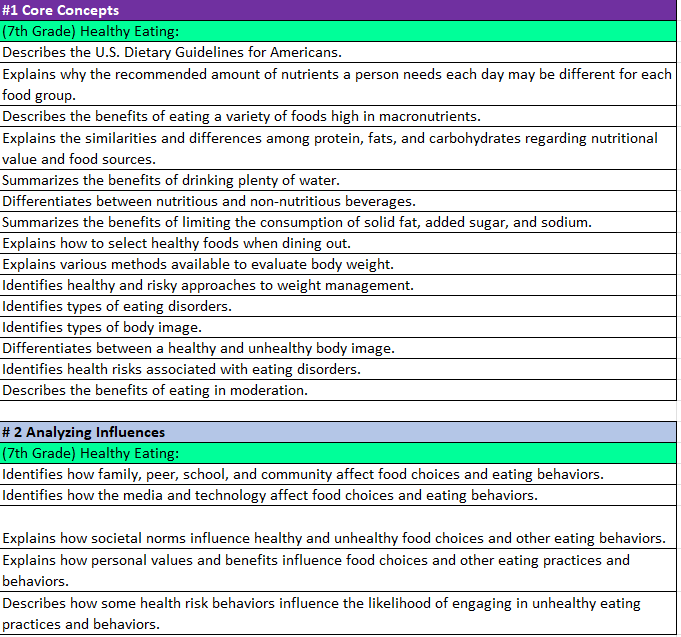 Dark Purple- Core Concepts
Light Blue-Health Literacy Skills
Rainbow Color – Health Content
White - Outcome
Terms to Remember
Physical Education Components
Physical Education
5 Physical Literacy Components
Motor Skills
Movement Concepts
Level of Fitness
Cooperative Skills 
Value of Physical Activity 
Benchmarks 3, 6, 9, and 12 

Planned outcomes for every grade level

Easy to follow the progression of outcomes from grade-to-grade

Does not include aquatics
Physical Education Outcomes
Gray – Physical Literacy Component
Purple Box- Grade Level
Rainbow Color (Left Side)
Topics in Bold
Skills-Follow topics in Physical Literacy Skill #1 Motor Skills only in grades K-6.
White - Outcomes
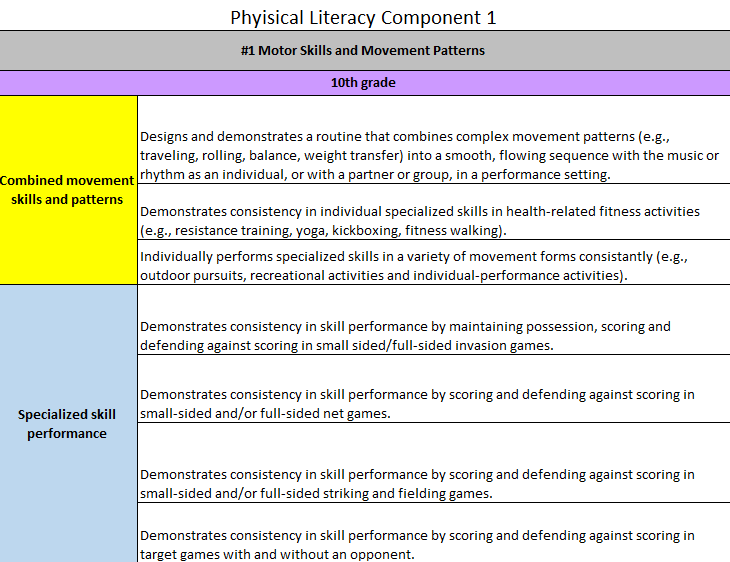 *Disclaimer
These outcomes are not the approved standards for PA currently.  
We look to share this work with the State Board of Education once we are invited.
They can however be used to help keep your health and physical education programs more current to the forever changing health literacy and physical literacy climate.
PA Code 22, Chapter 4 also encourages the use of materials to expand or improve existing academic standards.
Support from Chapter 4 PA Code 22
§ 4.12. Academic standards.
 (a)  School entities may develop, expand or improve existing academic standards in the following content areas:
 (6)  Health, safety and physical education. Study of concepts and skills which affect personal, family and community health and safety, nutrition, physical fitness, movement concepts and strategies, safety in physical activity settings, and leadership and cooperation in physical activities.
How The HPED Outcomes Address National and State-Wide Youth Survey Data
Chapter 3
Overview
The state-wide data set the foundation of the revised outcomes to determine student needs.  For example, there is a need to help students improve and maintain their dimensions of health, mental, emotional, social, physical, and intellectual in students today and these topics were added to the content areas in the revised health and physical outcomes. The current HPE standards do not address these crucial health elements that students are struggling with, and therefore, need additional support. We helped counter that through developing these health and physical literacy outcomes to ultimately help students adopt and maintain healthy behaviors to improve quality of life.
The charts in the preceding slides illustrate a need for support around multiple youth health risk behaviors.  The HPE Outcomes refer to specific topics that promote lifelong, positive healthy behaviors.  The purpose of the HPE Outcomes are to help students adopt and maintain healthy behaviors and decrease risk behaviors.  These charts demonstrate how the health-literacy skills and physical literacy components address the Career Ready Skills and School Climate Survey Domains.  Furthermore, these charts display how the health and physical education topics align with the Centers for Disease Control Youth Risk Behavior Survey and proposed questions that address the health concerns and behaviors of the Pennsylvania Youth Survey.
School Climate
YRBS
PAYS
ENGAGE HPE in PA
Chapter 4
ENGAGE Health and Physical Education
Pennsylvania Department of Education
PA HPE Program Improvement Committee (PIC)
State Agencies
Higher Education
SHAPE PA
IUs
Nick
State Agency Partners
(DOH) Department of Health
(PCCD) PA Commission on Crime/Delinquency
(OMHSAS) Office of Mental Health and Substance Abuse Services
(PDE) Pennsylvania Department of Education (Office for Safe Schools/Division of Food and Nutrition
(DDAP) Department of Drug and Alcohol Programs
(DOA) Department of Agriculture
(LCB) Liquor Control Board
(PSP) State Police
Nick
Higher Education
Department Chair
Edinboro University
Slippery Rock University
Indiana University of Pennsylvania
Lock Haven University
East Stroudsburg University
West Chester University
Nick
ENGAGE Health and Physical Education: Purpose
Develop and share resources, trainings, funding opportunities, and toolkits.
Communicate health and physical education needs and support at a state-wide and local level.
Streamline all health and physical education materials to all Health and Physical Education professionals.
Nick
Health and Physical Education Professional Learning Community
Chapter 5
Accessing the Outcomes on the SAS Portal
Although not officially adopted, they will be available on the SAS portal on the PDE website.  They may be used as a resource for lessons and curriculum writing.  You will first need to follow the instructions to register. Then.... In your browser go to www.pdesas.org
Here are the directions for accessing them:
 At top right corner, click on the box that says "MySAS Tools"
Click on "Communities"
Click on "Find a Community“ (right side of page)
Search for "Physical Education Learning Community"
Click on “PDE Health, Safety and Physical Education Learning Community"
Click on "Join this Community"
Scroll to bottom of page
Click on “Shared Content" button
Scroll to folder of interest
Click on ">" to access files
Nick
SAS Professional Learning Community
Upcoming Events
Grant opportunities
Discussion Panels
Curriculum Assessment Tools
Updated articles for classroom discussion
Classroom Resources
Share professional best practices
These are the 4 files you will want to access:
Nick
HPED PIC Committee Contact Information